Te Reo MāoriClass 5 Week 7 (13 and 16 April)
Karakia/Waiata/Mihimihi
He Whakatauki / Kiiwaha
He Kōrerorero – Waiata, Whanaungatanga, Pepehā, Arotake, Aromatawai, Karakia.
He Pakiwaitara – Translation exercise.
Karakia Whakamutunga: Closing Prayer- Kia Tau
Whakatauki: Kaua e wareware, he rā anō apōpō.Don’t forget tomorrow is another day.
Kiiwaha: Karawhiua!
Give it your all!
Dual Vowel Soundsae ai ao au  ā  āe āo āī āu ea ei eo eu  ē   ēa ēi ēo ia ie io iu   ī    īo īa īe īuoa oe oi ou ō ōa ōe ōi ōu
Place Names
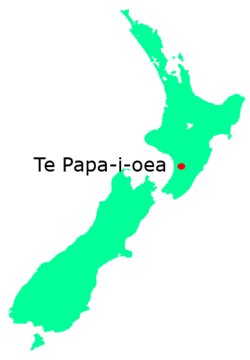 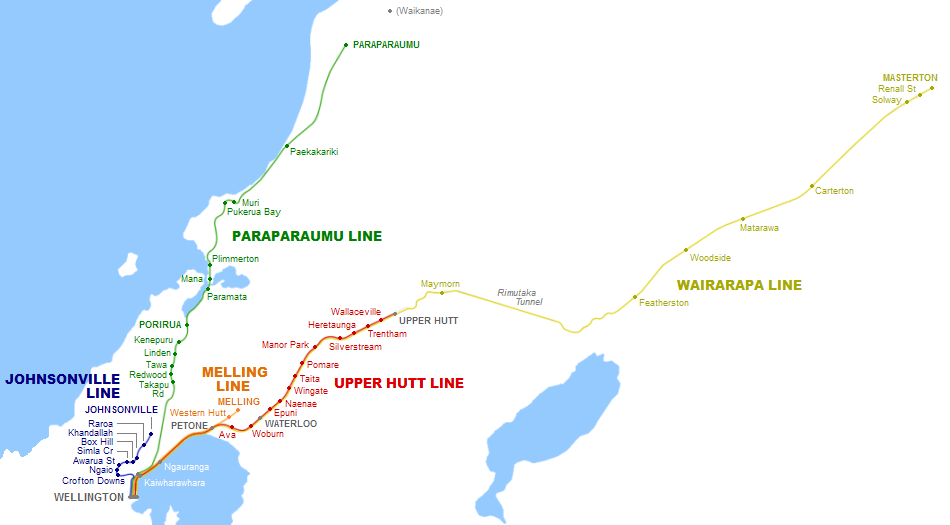 Ngā Wāhi Ingoa / Place Names
Tongariro     Taumarunui        Waipukurau

Ngaruawāhia      Taupo         Whanganui

Te Awamutu         Whirinaki      Ngā Urewera

Te Ika a Maui        Te Waipounamu      Muriwai

Te Moana nui a Kiwa     Te Tai o Rehua Tasman Sea
Pepehā and Waiata TautokoPresentation.Everyone ready to share?If not, then next week we can finish sharing our pepehā and waiata tautoko.
Waiata – Kii mai MāoriKAEA: Hope, Ki raro, Hope…toru whāKii mai Māori kii mai A x3, Kii mai Māori kii mai E x3Kii mai Māori kii mai I x3, Kii mai Māori kii mai O x3Kii mai Māori kii mai U x3 (Repeat anō- long vowel sounds stepping forward) Kii mai Māori kii mai Ā x3, Kii mai Māori kii mai Ē x3Kii mai Māori kii mai Ī x3, Kii mai Māori kii mai Ō x3Kii mai Māori kii mai Ū (Close your eyes) x3.KAEA: Hope, Ki raro.
Tēnei = this by me
Tēnā = that by you
Tērā = that over there beyond the both of us.
Often in te reo Māori when speaking about the plural of something other than “te” which means “the” (singular) or “ngā” which also means “the” (plural). Often we drop the “t” for example…
Tōku = my (singular) and ōku = my (plural).
Tō / tōu    = your (singular) and ō / ōu = my (plural).
Tōnā = his or her (singular)and  ōnā = his or hers (plural).
Who is this?  Who is that? Who are these/those ?Ko + wai + tēnei?Ko + name of person or place + tēnei/tēnā/tērā?What is this? What is that? What are these/those?He + aha + tēnei?He + thing or object  + tēnei/tēnā/ tērā.
Again dropping the “t” to denote plurality.Tēnei becomes ēnei = these by me.Tēnā becomes ēnā = those by you (beyond au or beyond me by you.)Tērā becomes ērā = those over there beyond the both of us ( beyond au and koe)
Mahi Kāinga – Homework Wk 4Write ten sentences using all of these tēnei, tēnā, tērā and ēnei, ēnā and ērā and your kupu hou. Whakapākehātia ngā rārangi kōrero.Translate the sentences.Student’s share…Break Out into groups
Kupu Hou – How many words do you know from                                       last week 4?
Pukapuka                                             waiata 
Pene                                                      haka / kanikani -                   
Waea pūkoro                                        whare 
Naihi –                                                 waka 
Paoka –                                                paihikara 
Pereti –                                                peke 
Tūru –                                                  pōtae – 
Tēpu –                                                  poro – 
Ipu –                                                    kānohi kē -
Karaihe –                                            karapu -
Whakapākehātia i ēnei pakiwaitara.
He Pakiwaitara – A Story.Kupu Awhinamō – for, aboutahakoa- despiteaue! Alas indeed!mirumiru – bubblewhakapākehātia – translate to English
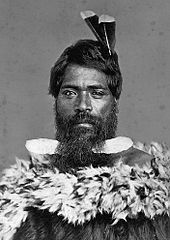 Ko wai tō whānau?Ko Tutanekai tōku pāpā.Ko Tutanekai tōku whānau.Ko wai tēnei? Ko Tutanekai tēnā.Ko wai ia?Ko Tutanekai tērā.He aha a ia? What is he?He tane a Tutanekai.He tane ia, he tane tērā.
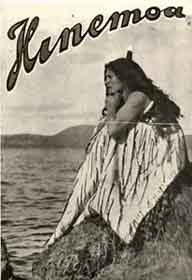 Nō hea tō whānau?Nō Rotorua tōku whānau.Nō hea tō māmā. Nō Tāmaki makaurau ia.Nō hea tō pāpā?Nō Rotorua.Nō hea koe?Aua hoki!  Aua hoki?Ka aroha hoki…Oh sorry…
This Photo by Unknown Author is licensed under CC BY-SA
He pakiwaitara - A story about Hinemoa.Hello to you all!Hinemoa is my name. I am a woman from Tāmakimakaurau. I am Tutanekai’s wife. I am well.Tutanekai is my husband. He is a man from Rotorua. His family are from Rotorua.He is tired.I am his family. Aroha is our family name.This is Tama and that is Riana. Tama is my family.What is your family name? How are your family?Where are you from? Where are your family from?Excellent! Greetings to you all!
He pakiwaitara - A story about Hinemoa.Tēnā koutou katoa!Hello to you all!Kia ora koutou katoa!Hinemoa is my name. Ko Hinemoa tōku ingoa. I am a woman from Tāmakimakaurau. He wahine nō Tāmakimakaurau.I am Tutanekai’s wife. Ko au te hoa rangatira o Tutanekai. I am well. Kei te pai au.Tutanekai is my husband. Ko Tutanekai tōku hoa rangatira.He is a man from Rotorua. He tane nō Rotorua.His family are from Rotorua. Ko tōnā whānau nō Rotorua.He is tired. Kei te ngenge ia. I am his family. Ko au tōnā whānau. Aroha is our family name. Ko Aroha te ingoa whanau.This is Tama and that is Riana. Ko Tama tēnei, Ko Rīana tēnā/tērā.Tama is my family. Ko Tama tōku whānau.What is your family name? Ko wai tō ingoa whānau? How are your family? Kei te pēhea tō whānau?Where are you from? Nō hea koe?Where are your family from? Nō hea tō whānau?Excellent! Rawe! Greetings to you all!
Karakia Whakamutunga.(Closing Prayer)Kia tau kia tātou katoaTe atawhai ō tō tātou Ariki, a Ihu KaraitiMe te aroha o te AtuaMe te whiwhingatahitanga ki te Wairua Tapu.Ake ake ake, Amine.